УМК «Школа России»ПТИЦЫ – НАШИ ДРУЗЬЯ1 класс
Автор: учитель начальных классов
           Булавская Вера Александровна 
       МОУ «Ермаковская средняя 
    общеобразовательная школа № 1»
           администрации Ермаковского района  
                 Идентификатор  212 – 323 - 545
П Т И Ц Ы    –   Н А Ш И     Д Р У З Ь Я
Снится ночью пауку
Чудо - юдо на суку:
Длинный клюв и два крыла,
Прилетит – плохи дела.
А кого паук боится?
Угадали? Это…
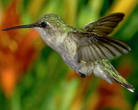 В О  Р О Б Е  Й
Маленький мальчишка
В сером армячишке
По дворам шныряет, 
Крохи собирает.
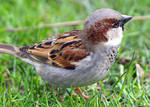 С  О  Р  О  К  А
Непоседа пестрая,
Птица длиннохвостая,
Птица говорливая,
Самая болтливая.
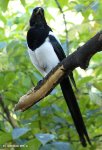 Г О  Р И  Х  В  О  С  Т
Черно-белая манишка,
 Подвижный, с рыжинкою хвост…
 На селе любой парнишка
 Сразу скажет:
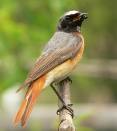 П О П О Л З Е Н Ь
Щ  Е  Г О  Л
Разгадайте кроссворд
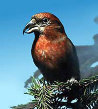 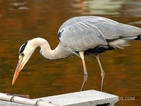 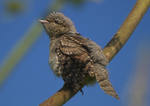 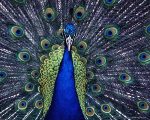 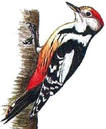 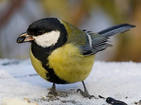 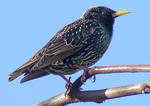 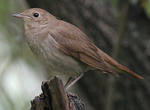 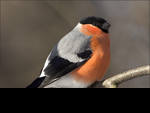 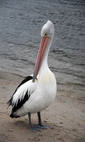 с
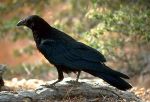 с
к
о
к
в
п
л
о
с
с
в
а
о
о
и
ц
д
л
н
к
в
в
е
р
Весь день рыбак в воде стоял, 
Мешок рыбёшкой набивал.  
Закончив лов, забрал улов,
Поднялся ввысь и был таков.
Какая птица может летать хвостом вперёд?
Сероспинный, красногрудый,В зимних рощах обитаетНе боится он простуды, С первым снегом прилетает.
Он прилетает каждый годТуда, где домик его ждёт.Чужие песни петь умеет,А всё же голос свой имеет.
и
в
н
л
а
я
е
п
о
р
л
е
Кто там прыгает, шуршит,Клювом шишки потрошит?Голоском речистый,«Кле! Кле! Кле!» - поёт со свистом
Серенькая птичка,Птичка – невеличка,Шеей вертишь ты всегда,Разве есть в этом нужда?
и
У меня ходули – Не страшит болото.Лягушат найду ли -Вот моя забота.
е
т
г
п
Проживает в странах жарких,А в нежарких – в зоопарках.И спесив он, и хвастлив,Потому что хвост красив.Им любуется он сам И показывает нам.
Кто в беретке ярко – красной,В чёрной курточке атласной,На меня он не глядит,Всё стучит, стучит, стучит?
б
е
р
е
т
и
ц
Окраска -  сероватая, 
Повадка – вороватая.
Крикунья хрипловатая,
Важная персона –
Кто же я?
Спинка зеленоватая,Грудка желтоватая,Чёрненькая шапочкаИ полоской галстучек.
Прилетел к нам, наконец,Лучший наш певец.Дни и ночи напролётОн поёт, поёт, поёт.
о
ц
и
р
л
й
и
с
е
л
н
н
а
ш
и
и
р
т
я
л
а
ь
е
к
а
й
н
к
а
ДЕТИ,
Б   Е  Р  Е  Г  И  Т  Е       П   Т  И   Ц   !
Ссылки
http://im3-tub.yandex.net/i?id=6035116&tov=3 – колибри 1
http://im5-tub.yandex.net/i?id=119561422&tov=5 – воробей
http://im7-tub.yandex.net/i?id=7582543&tov=7 – сорока
http://im4-tub.yandex.net/i?id=53682148&tov=4 – горихвост
http://im5-tub.yandex.net/i?id=46097077&tov=5 – поползень
http://im5-tub.yandex.net/i?id=112759319&tov=5 – щегол
http://im4-tub.yandex.net/i?id=15846872&tov=4 – колибри 2
http://im3-tub.yandex.net/i?id=19182317&tov=3 – пеликан
http://im7-tub.yandex.net/i?id=49018146&tov=7 – ворона
http://im0-tub.yandex.net/i?id=137419583&tov=0 – соловей
http://im8-tub.yandex.net/i?id=139680080&tov=8 – снегирь
http://im3-tub.yandex.net/i?id=27175911&tov=3 - синица 
http://im8-tub.yandex.net/i?id=9838910&tov=8 – вертишейка
http://im5-tub.yandex.net/i?id=22667327&tov=5 – клест
http://im4-tub.yandex.net/i?id=71800725&tov=4 - цапля
 http://im2-tub.yandex.net/i?id=72686380&tov=2 – дятел
http://im0-tub.yandex.net/i?id=15726048&tov=0  - павлин
http://im7-tub.yandex.net/i?id=119564360&tov=7 - скворец